Development of an automated cloud-type classification algorithm 
K. Sunny Lim1, Laura Riihimaki1, Jessica Kleiss2, Larry Berg1, Yunyan Zhang3, and Yan Shi1 
1Pacific Northwest National Laboratory, Richland, WA
2Lewis and Clark College, Portland, OR
3Lawrence Livermore National Laboratory, Livermore, CA
Classified cloud types
Cirrus
Cirrus
Cirrostratus
Cirrostratus
Selection of single-layer low cloud type
Altostratus
Altostratus
Altocumulus
Altocumulus
Deep Conv.
Deep Conv.
Cloud typ	e	Cloud base	    Cloud top	   Cloud thickness
Congestus
Congestus
Cirrus
Low clouds
Low clouds
Cirrostratus
0.5  < TSI < 70
0 < ceilometer
Low clouds
Congestus
Deep convection
Altocumulus
Altostratus
Cirrostratus/Anvil
Cirrus
< 3.5 km
< 3.5 km
< 3.5 km
3.5 - 6.5 km
3.5 - 6.5 km
3.5 - 6.5 km
> 6.5 km
Altostratus
< 3.5 km
3.5 - 6.5 km
> 6.5 km
3.5 - 6.5 km
3.5 - 6.5 km
> 6.5 km
> 6.5 km
< 3.5 km
≥ 1.5 km
≥ 1.5 km
< 1.5 km
≥ 1.5 km
≥ 1.5 km
No restriction
Altocumulus
Deep Conv.
Congestus
Low clouds
Frequency of low clouds during 1 hour > 2
4. Results
Duration of ShCu > 1.5 h
Separation of each ShCu case > 2.5 h
Check Cf_T during ShCu
1. Introduction 
Various cloud types have different radiative forcing, thus an automated cloud-type classification is important to better understand the role of clouds on the energy budget, and the regional/global hydrological cycle. 
Recently, the DOE/ARM program is expanding its products to include a routine large-eddy simulation (LES) modeling to compliment high-density observations at the SGP site.
Shallow cumulus cloud at the SGP site is the initial focus of this routine LES. 

2. Purpose
In order to provide a long-term database of cloud types and to give guidance in choosing not only sub-categories of the classified cloud types but also shallow cumulus events for routine LES modeling over the SGP site, we develop the cloud-type classification algorithm.
1) Classified Cloud Types
Incorporate VISST to exclude ShCu impacted by large-scale weather phenomena 
     Cf > 25% 
     Cld_top > 7.5 km
Separation of transition case (St, Ci, Ac)
Example of classified cloud types
14-years (1997-2010) climate variability
Selected ShCu
Time-height evolution of radar reflectivity from MMCR at the ARM SGP C1 site on 24 May 2008
dBZ
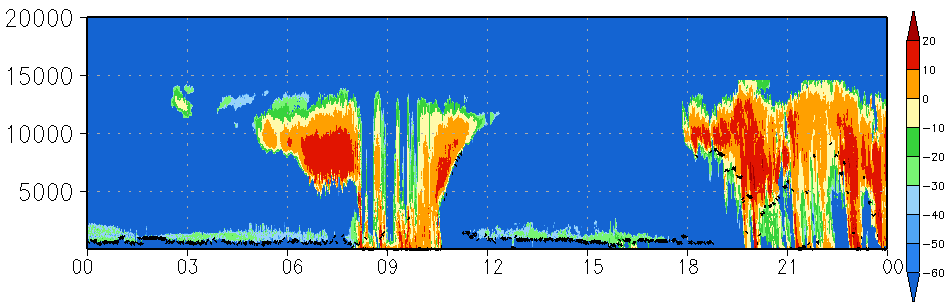 Seasonal Cycle
Diurnal Cycle
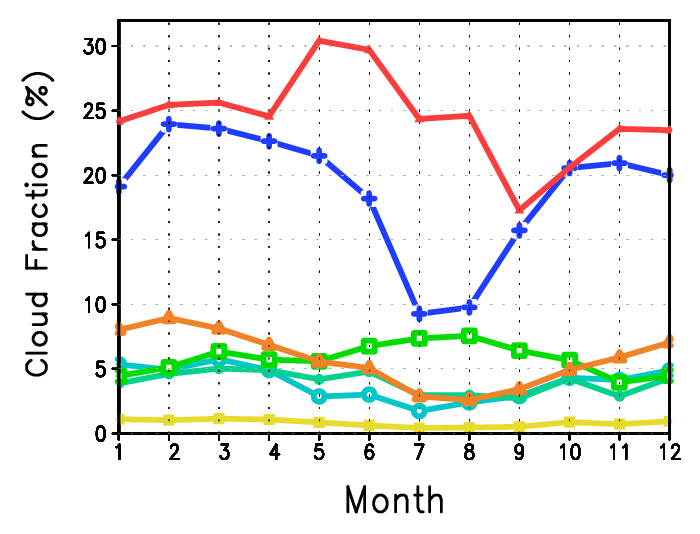 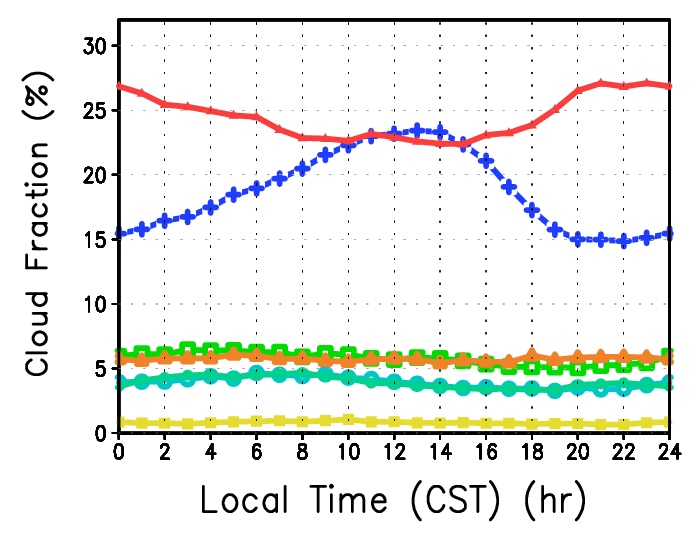 classified cloud types
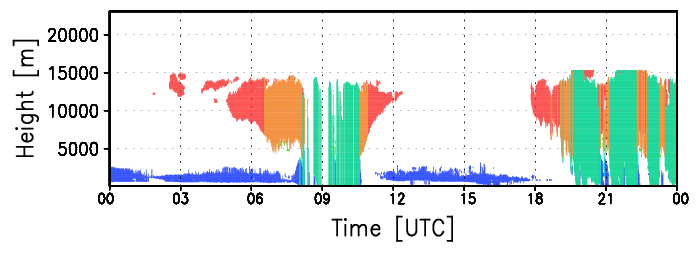 3. Method
2) Fair Weather Shallow Cumulus (ShCu) period
Schematic diagram of ShCu selection procedure
Evaluation of algorithm using the dataset from Berg and Kassianov (BK08) and Zhang and Klein (ZK13)  during 9 years (2000-2008)
Simple definition of cloud types relying on cloud macrophysical quantities such as cloud height and thickness
Hit          Miss       Overlap            False positives                  Transition   Data issues
TSI: Altocumulus has larger opaque TSI cloud fraction. 

ceilometer: Detected cloud base information from ceilometer is the critical component to distinguish the real clouds from smoke plume.
Both (either)
(Large-scale/smoke/Altocumulus)
35 (59)	        5	             9	        17 (3/1/10)		               15	         17
Example of Hit and Miss cases
If we consider any hit from either BK08 or ZK13, our method shows 73 percent agreement. 

Automatic separation of transition between other cloud types (Ci, StCu, Ac) and ShCu is possible. We do not consider these transition cases as fair weather shallow cumulus cases.
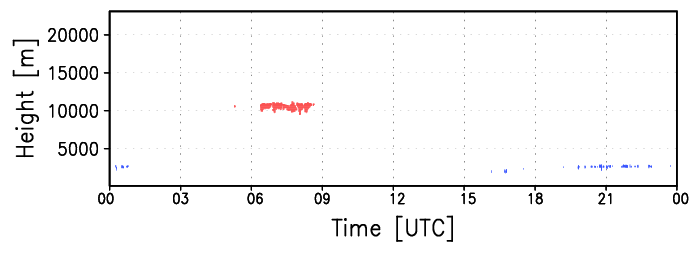 Hit (2006.06.26)
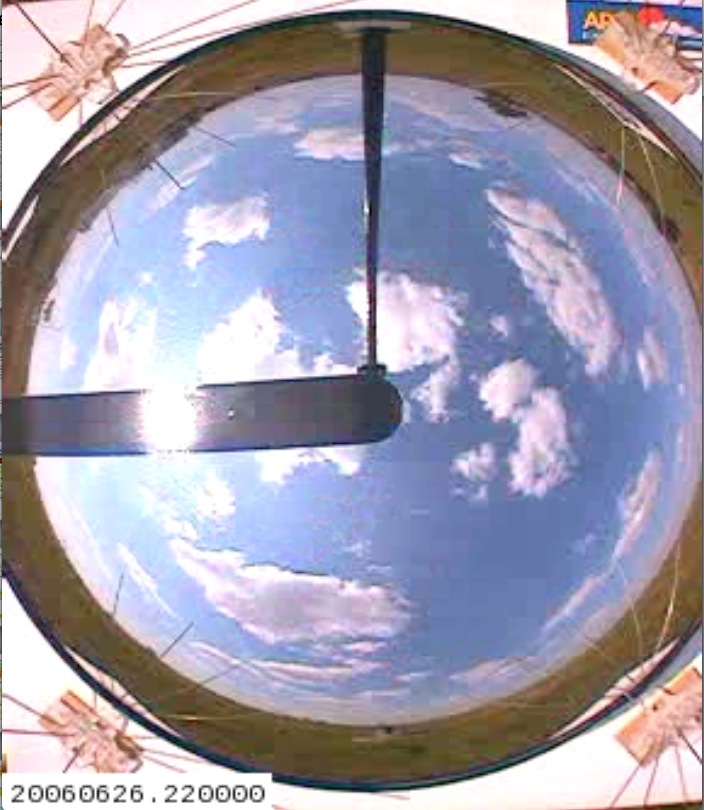 BK08: 16-25 
ZK13: 16-24 
This study: 16-24
Data: Top and bottom height of each hydrometeor layer up to 10 layers, detected by the combined MMCR and MPL (Clothiaux et al., 1998) from the Active Remote Sensing of Clouds (ARSCL) (Johnson and Jensen, 2009) at the SGP C1 site.  For shallow cumulus period selection, additional measurement data, opaque TSI cloud fraction and ceilometer detected cloud base, are used. 
Advantage: It can be easily duplicated in cloud resolving models including a LES model.
Disadvantage:  The classified cloud type using this method is sensitive to pre-defied threshold values.
22:00 UTC
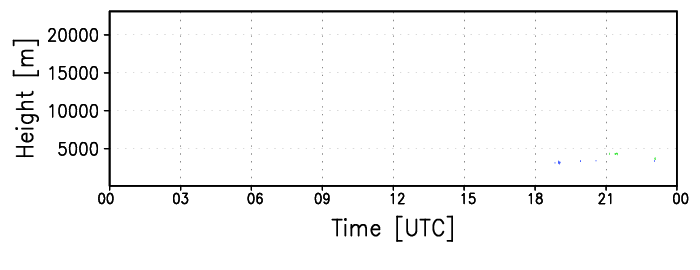 Miss (2000.08.27)
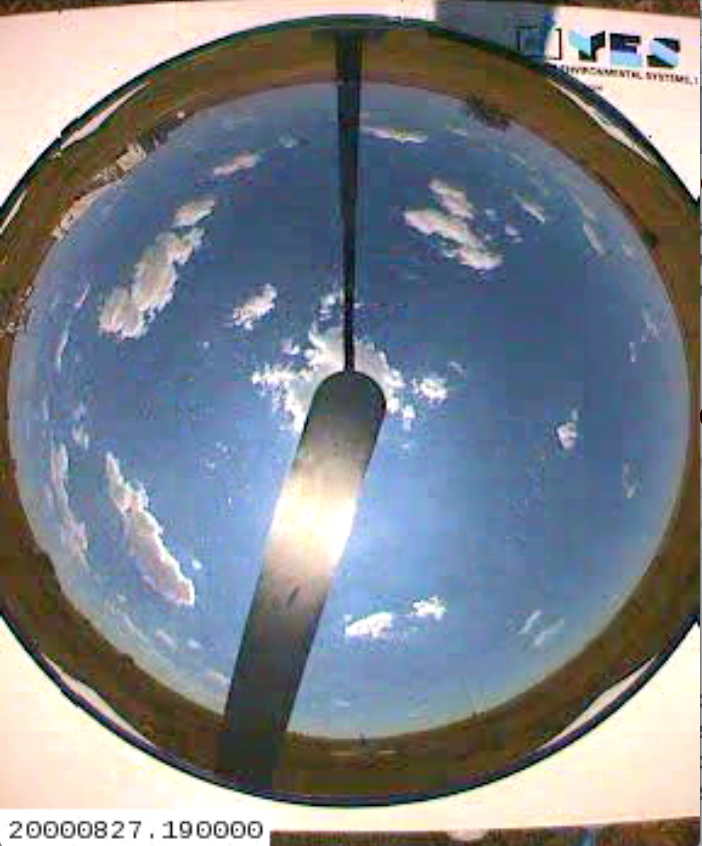 BK08: 18.5-24.5
ZK13: 18-23 
This study: None
19:00 UTC
Classified cloud types and TSI image
References:
Berg, L., and E. I. Kassianov, 2008: Temporal variability of fair- weather cumulus statistics at the ACRF SGP site. J. Climate, 21, 3344–3358.
Zhang, Y., and S. A. Klein, 2013: Factors controlling the vertical extent of fair-weather shallow cumulus clouds over land: Investigation of diurnal-cycle observations collected at the ARM Southern Great Plains site. J. Atmos. Sci., 70, 1297–1315.
Acknowledgements:
VAP Science Sponsors & Helpful discussions: William Gustafson, Andrew Vogelmann, Jennifer M. Comstock, Chitra Sivaraman, Michael Jensen, and Justin W. Monroe
This work was supported by ARM, as part of CAPI VAP development.
Contact: Kyo-Sun Sunny Lim: kyo-sun.lim@pnnl.gov